라보니에
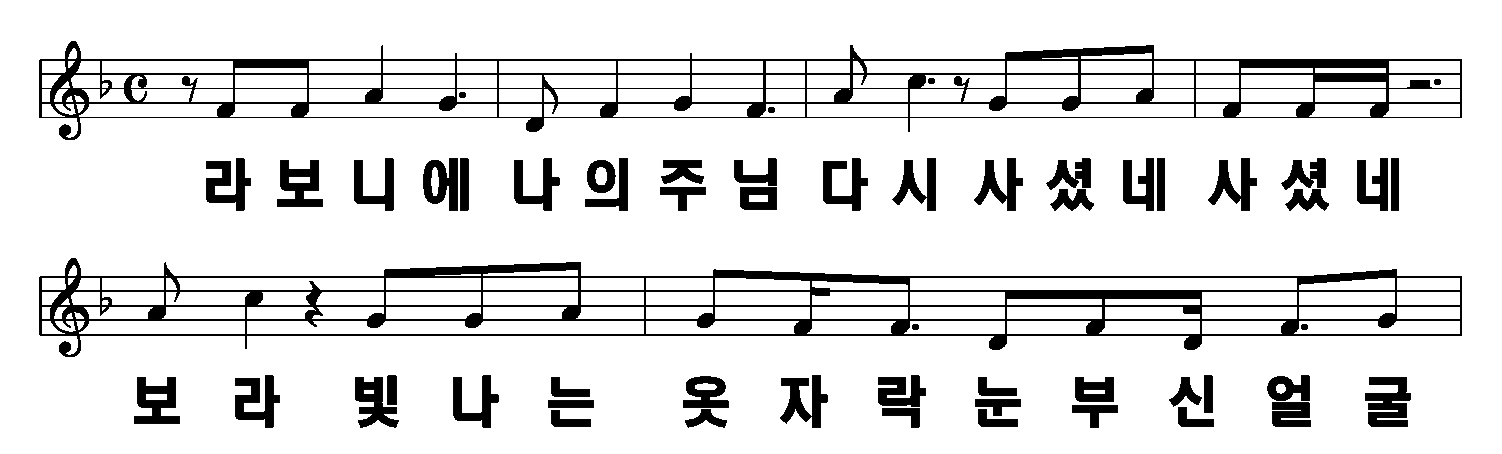 1절
1/10
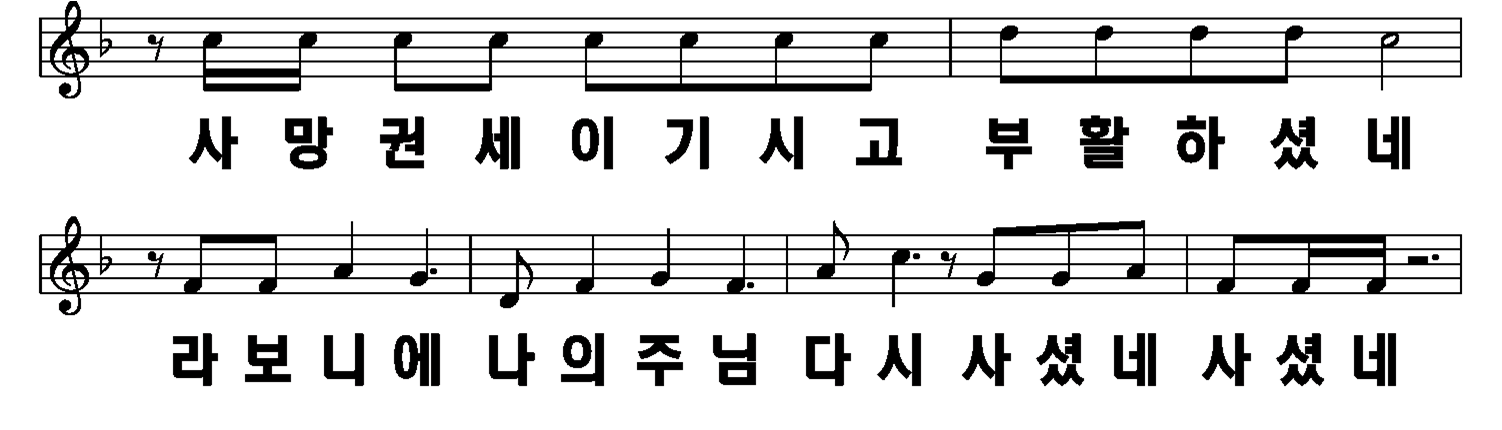 2/10
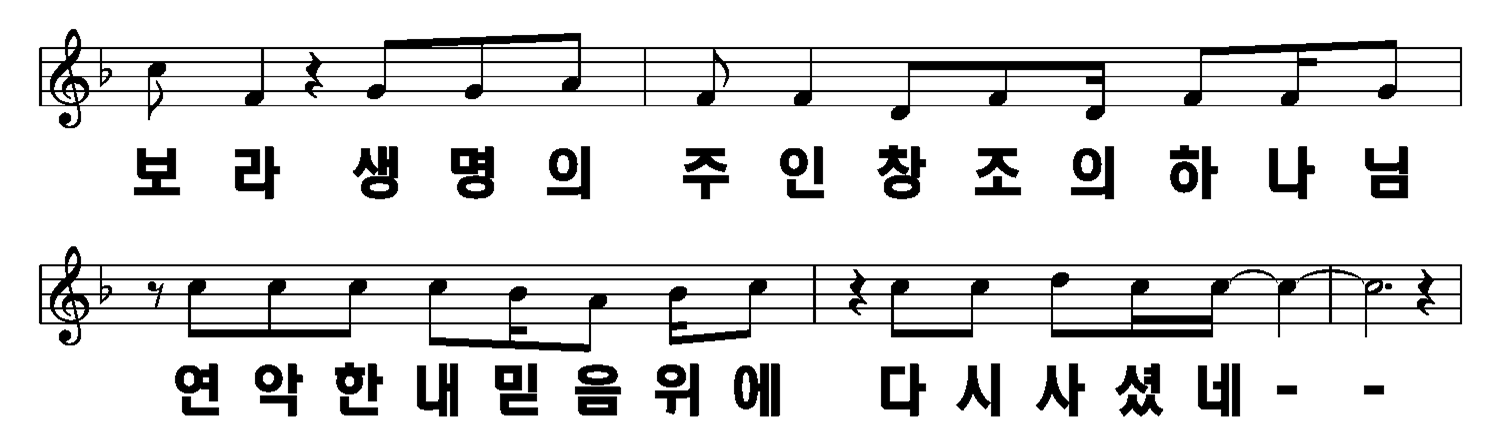 3/10
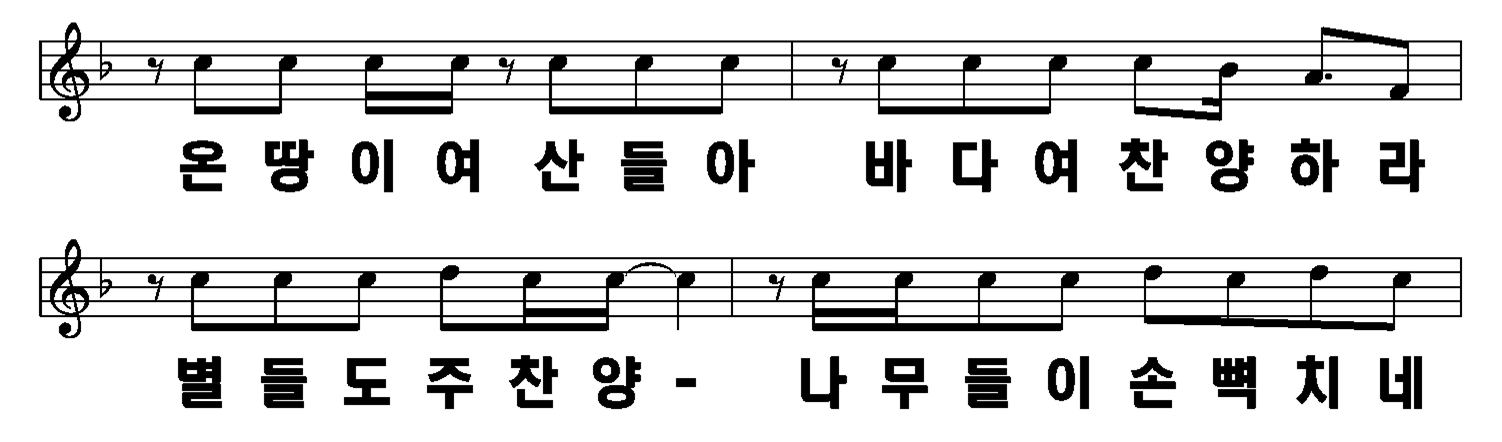 2절
4/10
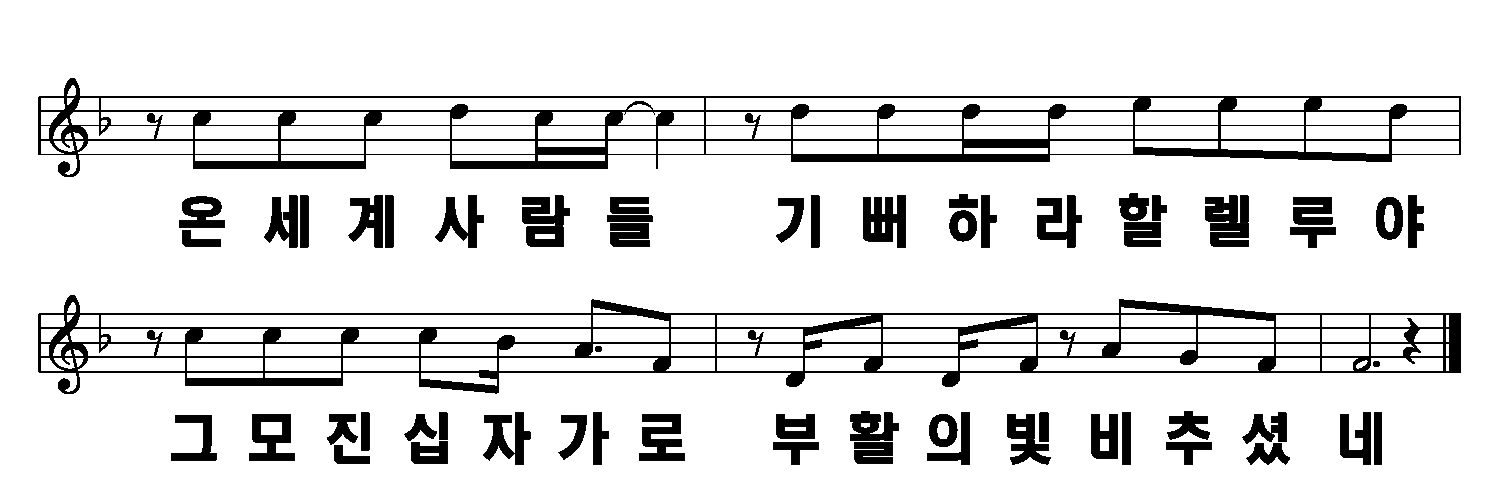 5/10
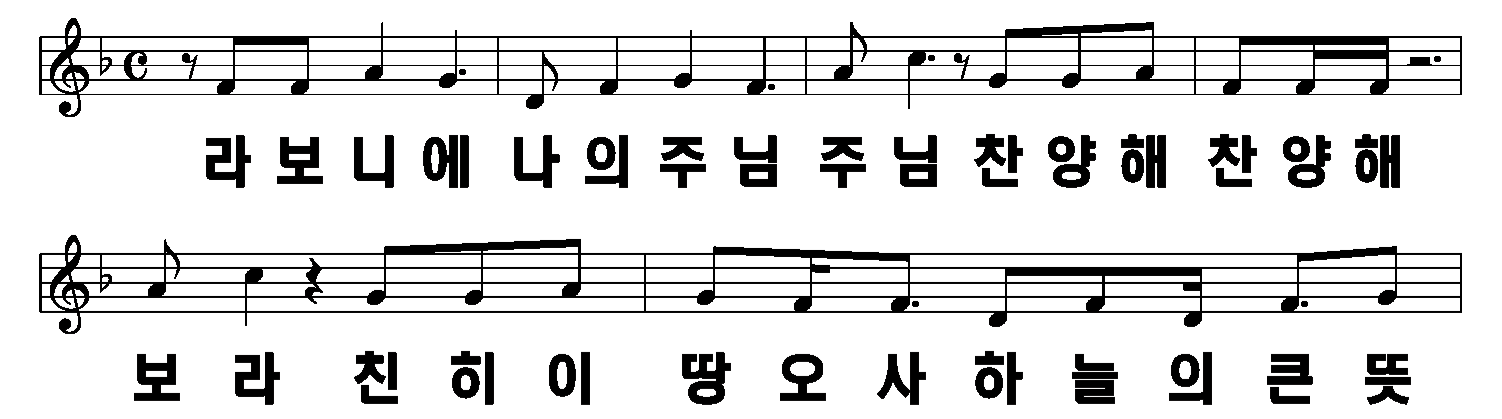 2절
6/10
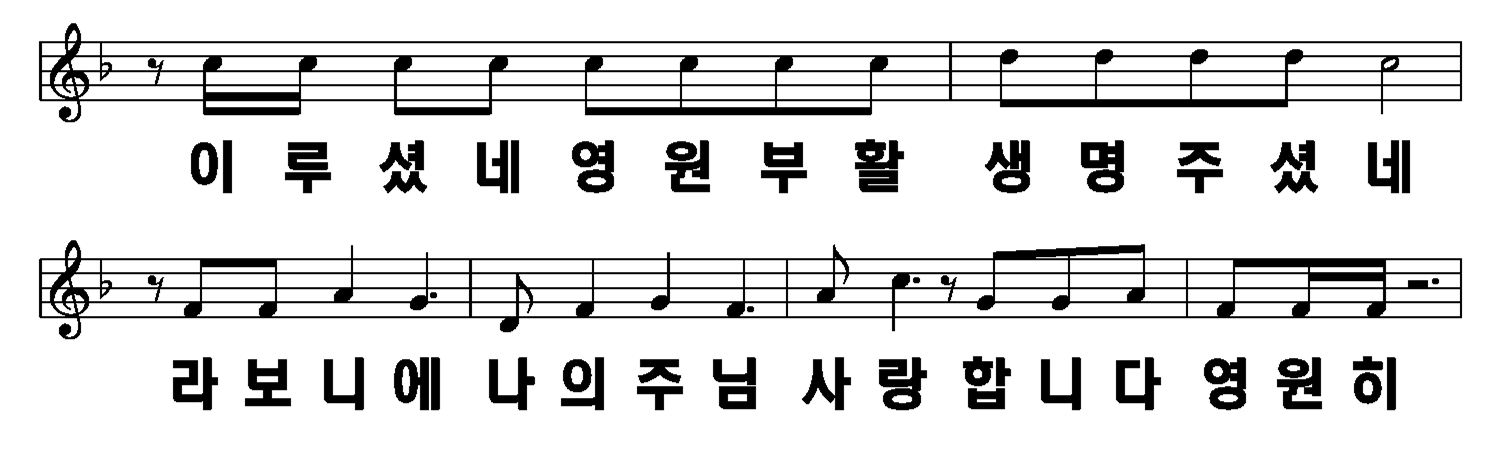 7/10
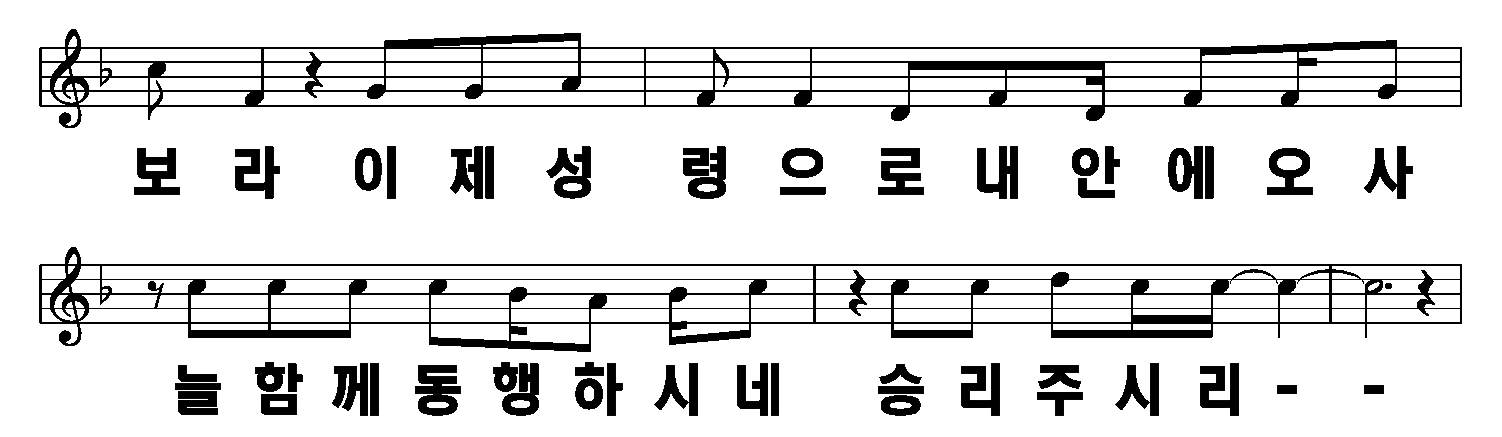 7/10
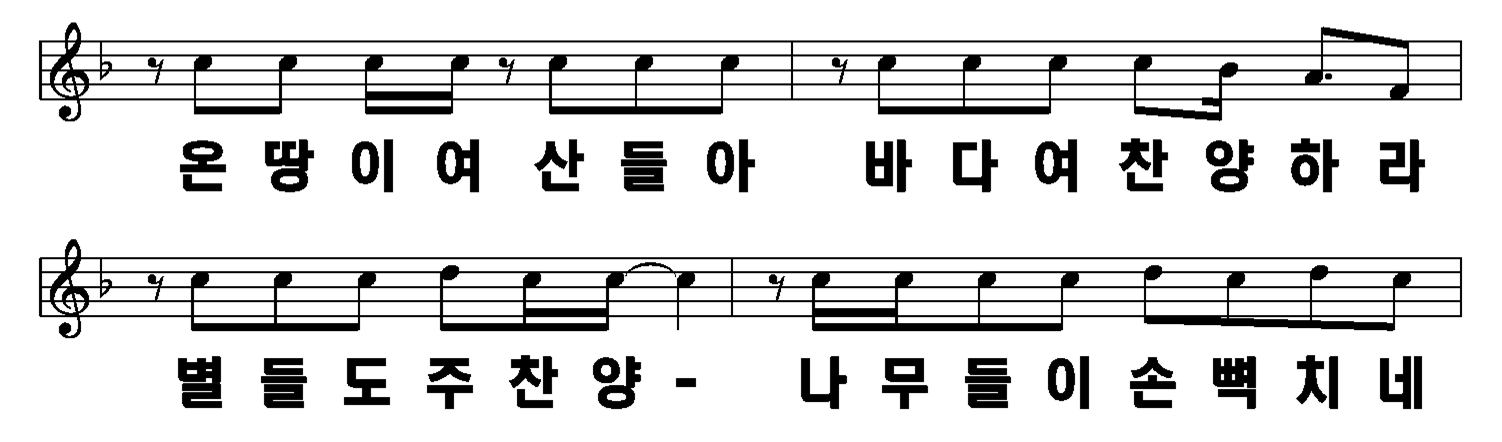 7/10
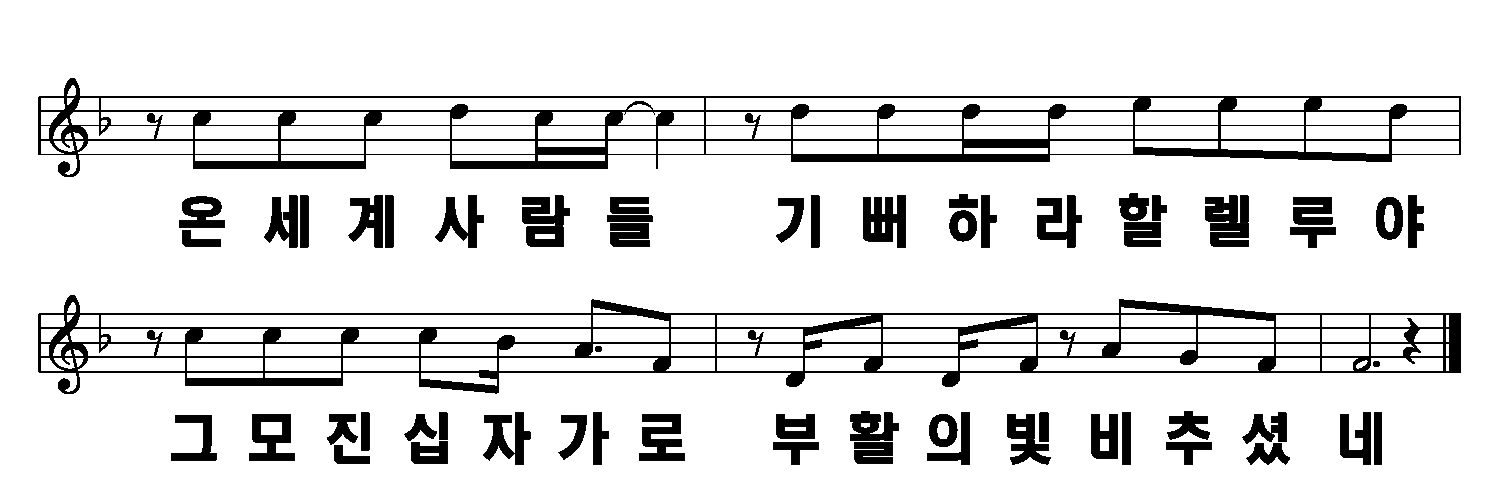 7/10